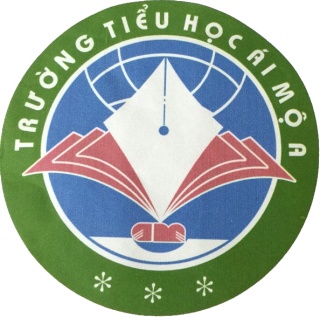 PHÒNG GD&ĐT  QUẬN LONG BIÊN
TRƯỜNG TIỂU HỌC ÁI MỘ A
MÔN: Địa lí
Tiết : 33   – Tuần : 33
BÀI: Khai thác khoáng sản và hải sản ở vùng biển Việt Nam
GV Thực hiện: Phạm Thúy Hồng
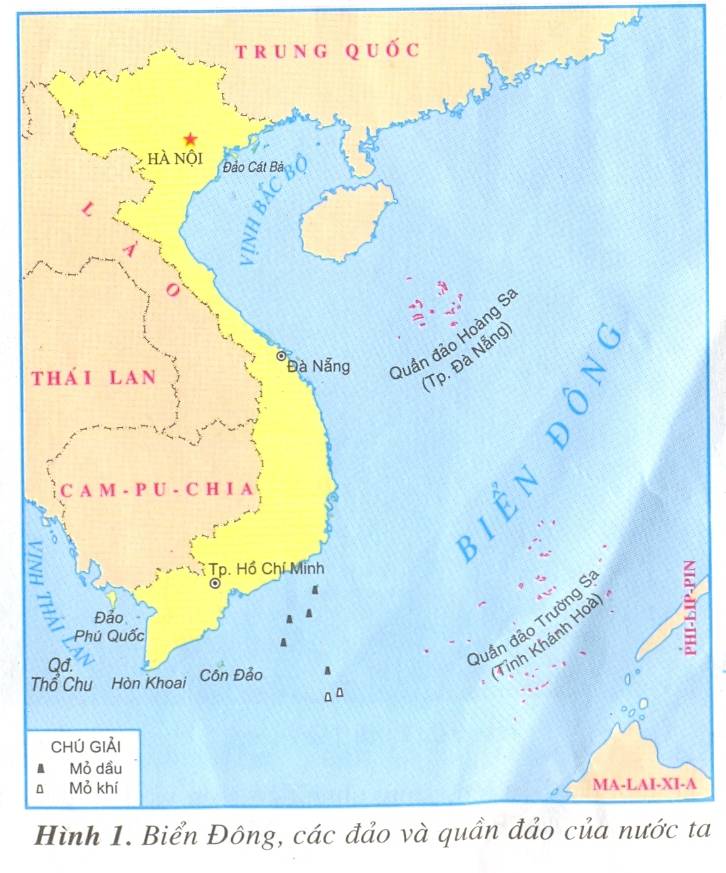 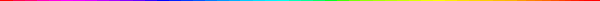 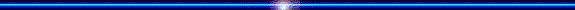 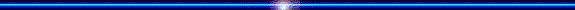 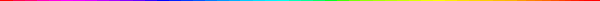 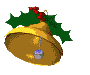 ĐỊA LÝ
KHAI THÁC KHOÁNG SẢN VÀ HẢI SẢN Ở VÙNG BIỂN VIỆT NAM
Khai thác khoáng sản:
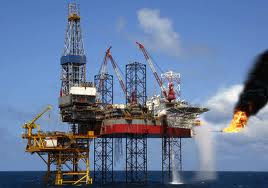 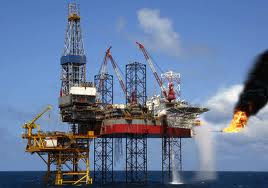 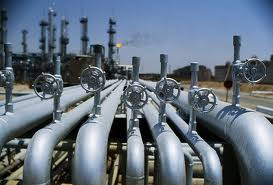 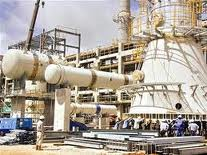 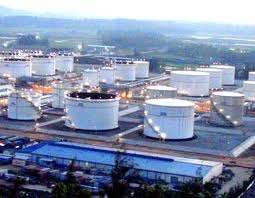 ĐỊA LÝ
KHAI THÁC KHOÁNG SẢN VÀ HẢI SẢN Ở VÙNG BIỂN VIỆT NAM
- Dầu khí ở nước ta khai thác như thế nào?
- Nước ta đã khai thác được hơn một triệu tấn dầu và hàng tỉ mét khối khí.
- Khai thác ở nước ta dầu khí được dùng để làm gì?
- Khai thác dầu khí để phục vụ nhu cầu trong nước và xuất khẩu.
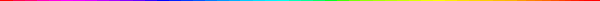 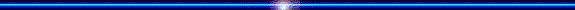 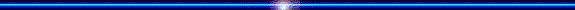 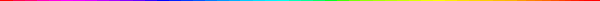 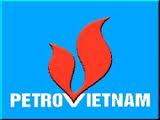 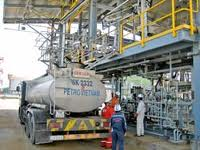 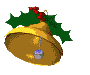 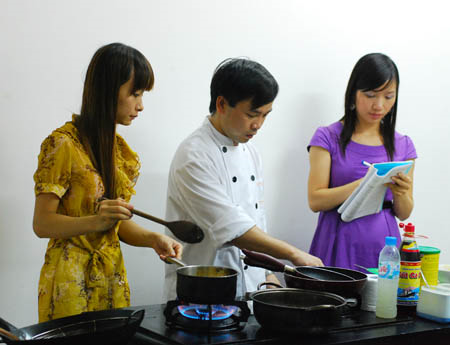 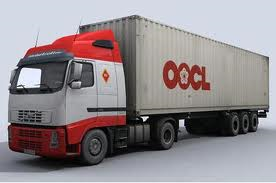 1. Ngoài dầu khí, nước ta khai thác được gì nữa?
2. Khai thác nó được dùng để làm gì? Nêu ví dụ cụ thể.
SGK trang 152
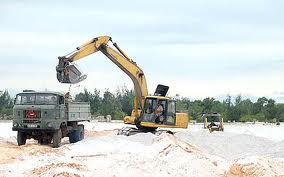 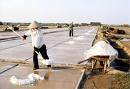 1. Ngoài dầu khí, nước ta khai thác được gì nữa?
- Nước ta đã khai thác được cát trắng và muối.
2. Khai thác nó được ứng dụng để làm gì? Nêu ví dụ cụ thể.
- Khai thác cát trắng để phục vụ nhu cầu trong nước và xuất khẩu.
+ Cát trắng làm nguyên liệu cho công nghiệp thủy tinh.
+ Muối làm muối Iốt, ướp cá, …
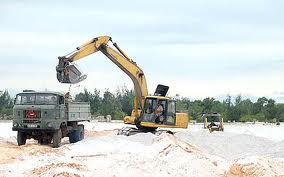 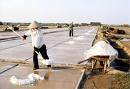 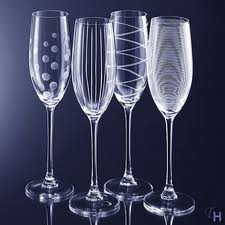 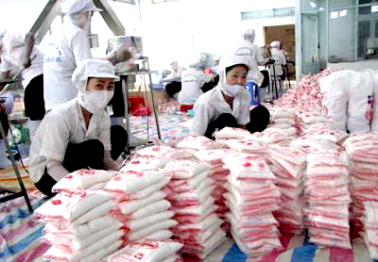 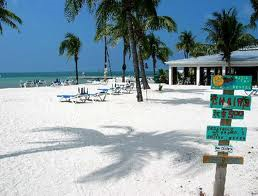 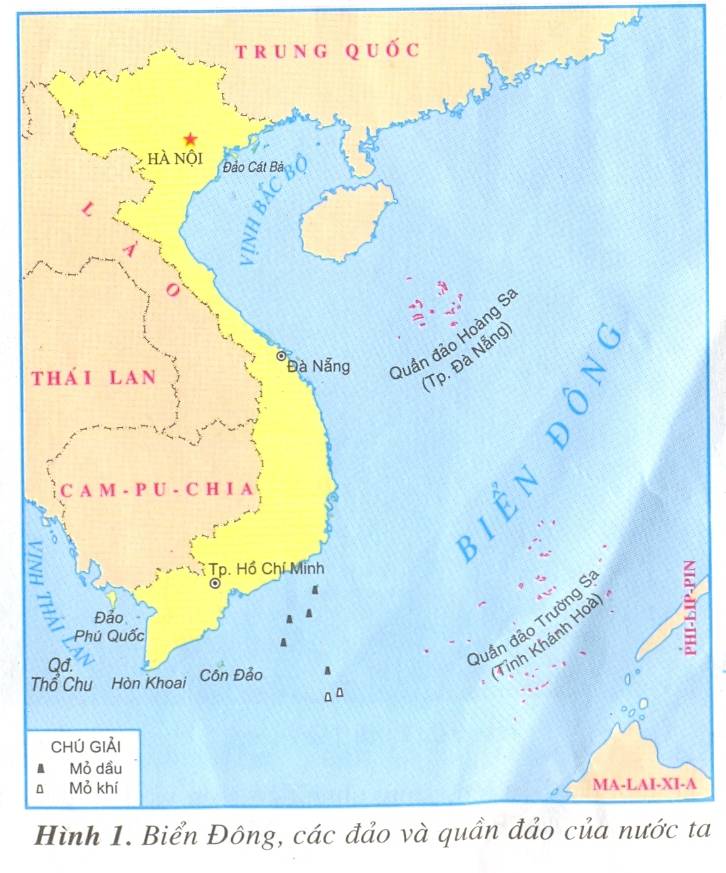 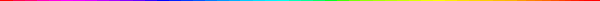 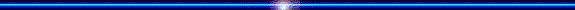 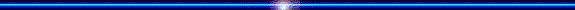 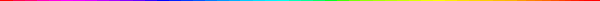 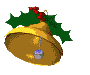 Nước ta khai thác dầu khí ở vùng biển phía Nam. Dầu khí là mặt hàng xuất khẩu có giá trị, là nguyên liệu để sản xuất điện và là nguyên liệu tạo ra các sản phẩm khác.
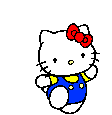 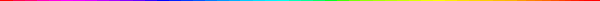 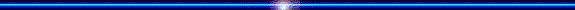 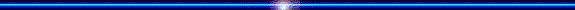 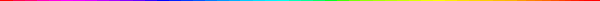 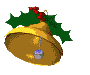 Địa lý
KHAI THÁC HẢI SẢN Ở VÙNG BIỂN VIỆT NAM
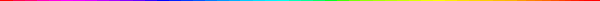 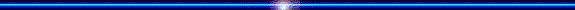 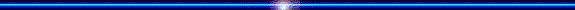 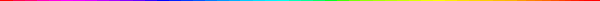 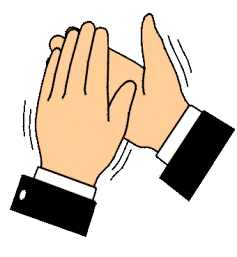 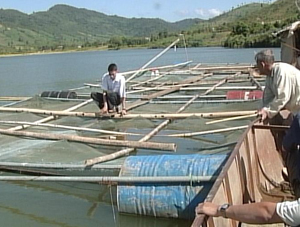 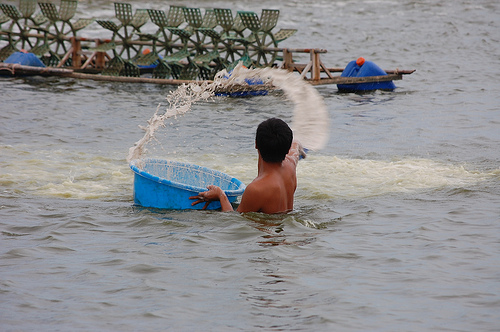 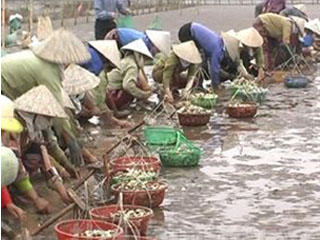 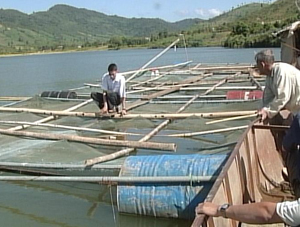 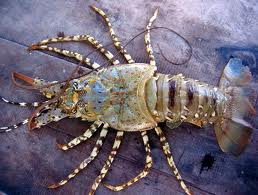 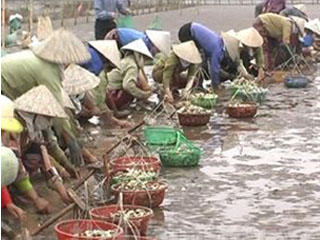 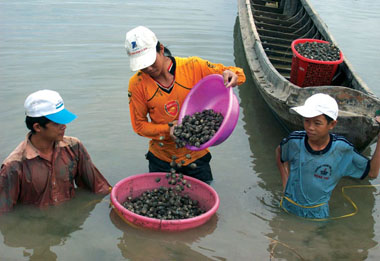 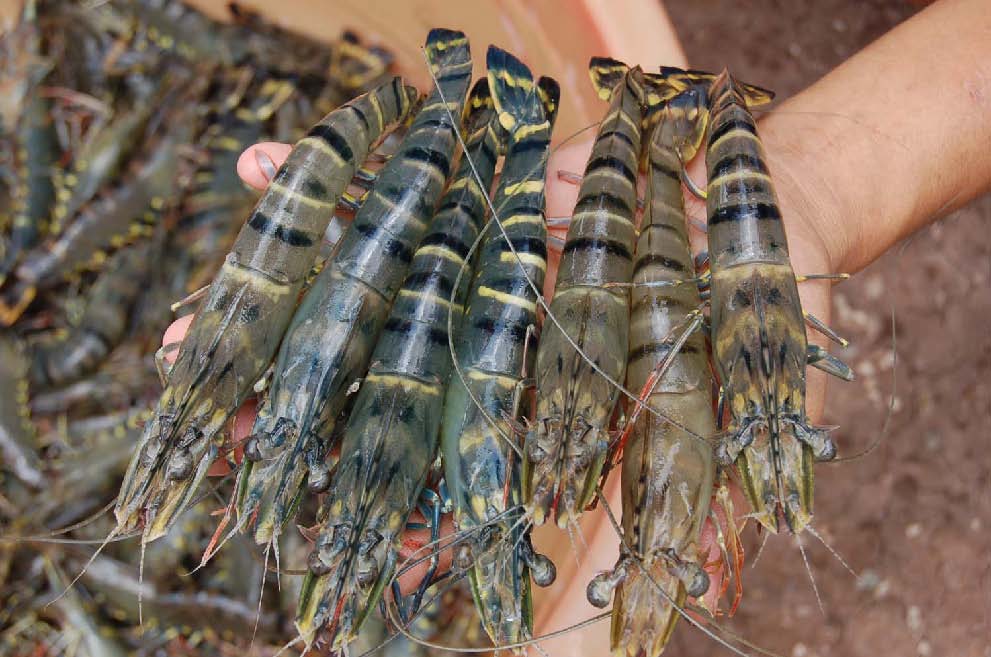 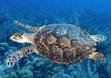 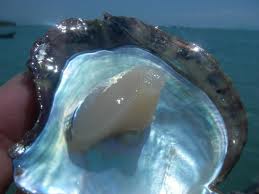 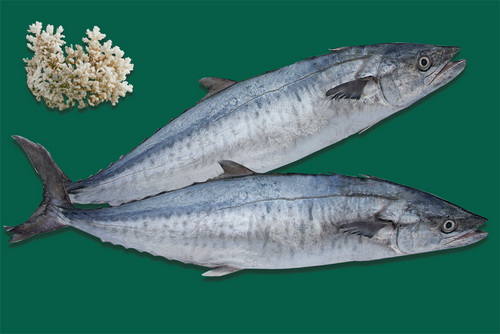 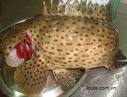 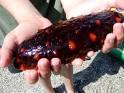 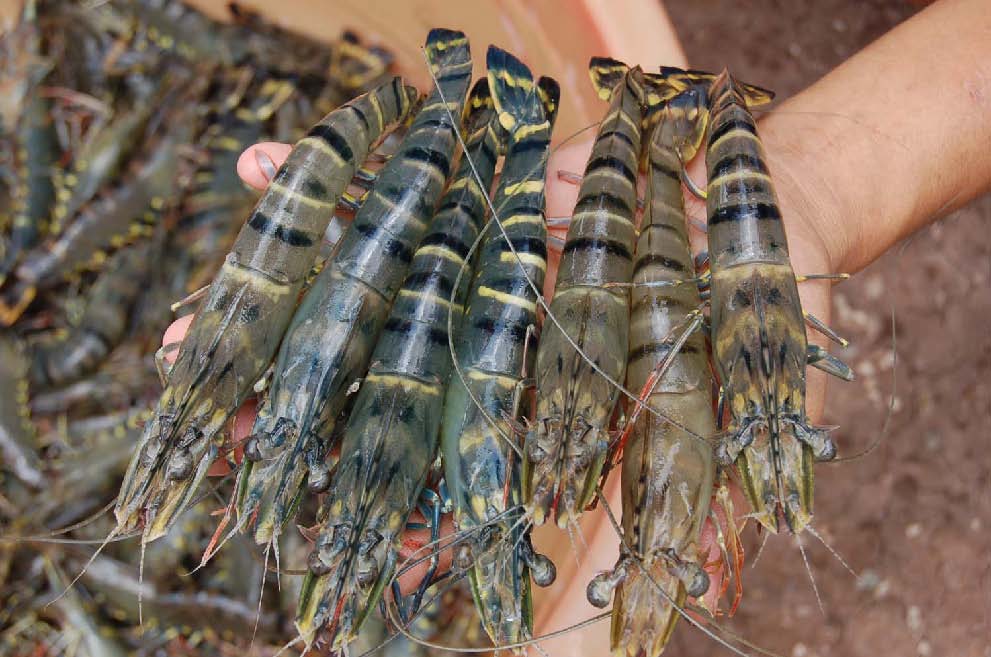 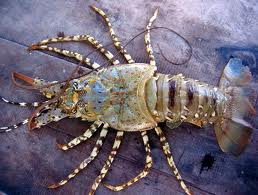 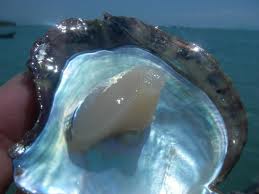 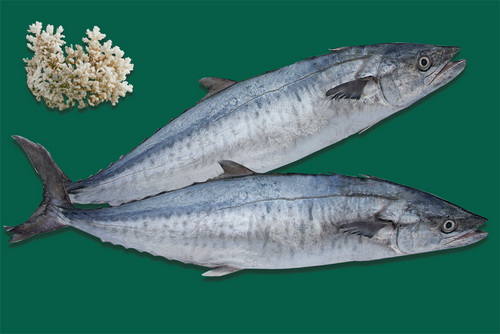 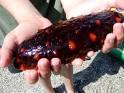 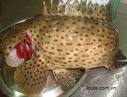 Hãy quan sát các hình dưới đây, nêu thứ tự các công việc từ đánh bắt cá đến tiêu thụ sản phẩm.
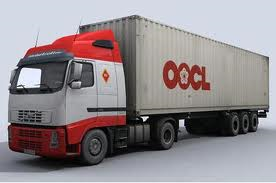 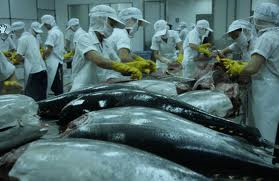 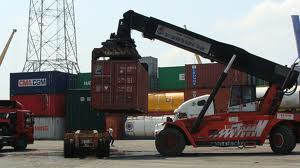 b) Chế biến cá đông lạnh
a) Chuyên chở sản phẩm
c)  Đưa sản phẩm lên tàu xuất khẩu
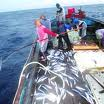 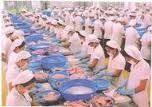 đ) Khai thác cá biển
d) Đóng gói cá đã chế biến
a) Chuyên chở sản phẩm
b) Chế biến cá đông lạnh
c)  Đưa sản phẩm lên tàu xuất khẩu
d) Đóng gói cá đã chế biến
đ) Khai thác cá biển
Thứ tự từ đánh bắt để xuất khẩu hải sản:
a) Chuyên chở sản phẩm
b) Chế biến cá đông lạnh
c)  Đưa sản phẩm lên tàu xuất khẩu
d) Đóng gói cá đã chế biến
đ) Khai thác cá biển
Thứ tự từ đánh bắt để xuất khẩu hải sản:
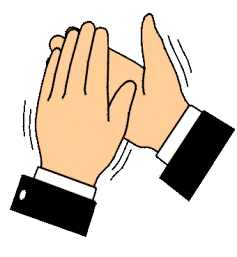 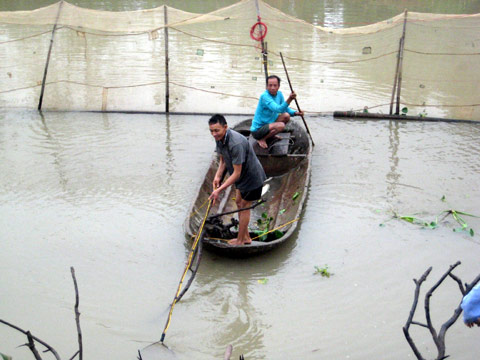 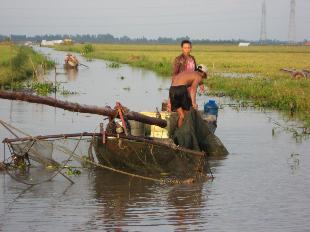 Vùng biển nước ta có nhiều hải sản quý. Ngành đánh bắt và nuôi trồng thủy sản phát triển khắp các vùng biển. Nơi đánh bắt nhiều hải sản nhất là các tỉnh ven biển từ Quảng Ngãi tới Kiên Giang.
Nước ta khai thác dầu khí ở vùng biển phía Nam. Dầu khí là mặt hàng xuất khẩu có giá trị, là nguyên liệu để sản xuất điện và là nguyên liệu tạo ra các sản phẩm khác.
Vùng biển nước ta có nhiều hải sản quý. Ngành đánh bắt và nuôi trồng thủy sản phát triển khắp các vùng biển. Nơi đánh bắt nhiều hải sản nhất là các tỉnh ven biển từ Quảng Ngãi tới Kiên Giang.
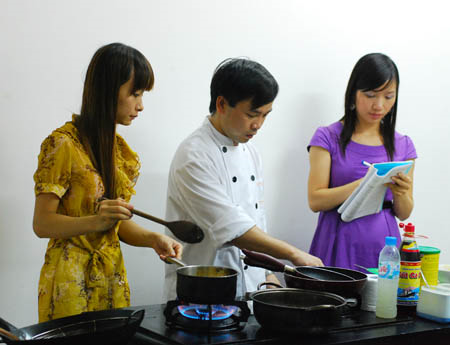 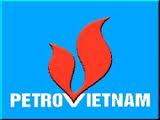 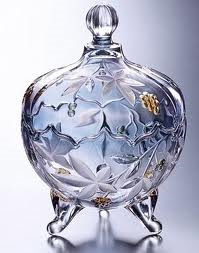 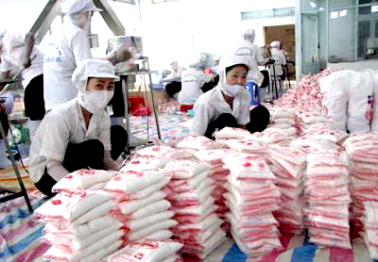 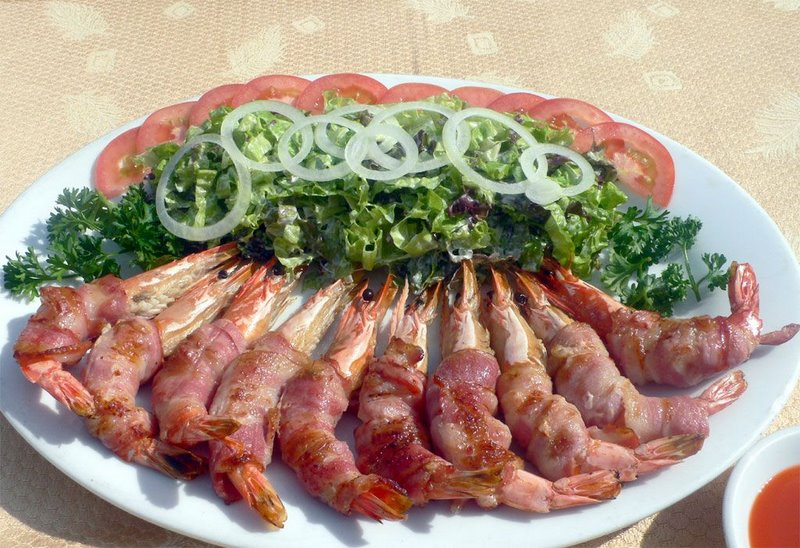 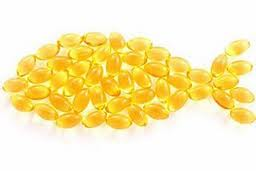 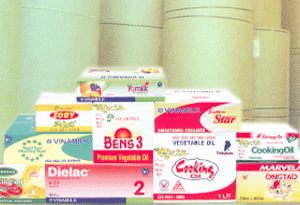 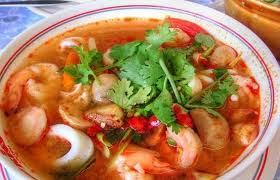 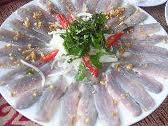 Q
U
A
N
G
N
G
A
I
B
I
E
N
B
A
C
Đ
A
N
B
A
T
H
C
A
N
K
I
E
C
T
A
M
A
U
M
N
A
K
I
E
N
G
I
A
N
G
B
I
E
N
TRÒ CHƠI
1
2
3
4
5
6
7
Nước ta được mệnh danh là “Rừng vàng ………..”
6. Nhà máy lọc dầu Dung Quất thuộc tỉnh nào ở nước ta?
5. Ngành ……… và nuôi trồng hải sản phát triển khắp các vùng biển.
7. Nhà máy khí điện đạm ở miền nam nước ta thuộc tỉnh nào?
4. Nước ta đang khai thác dầu khí ở vùng biển phía ……….
3. Do đánh bắt bừa bãi nên nhiều vùng biển ven bờ đã có nguy cơ gì?
2. Nơi đánh bắt nhiều hải sản nhất là các tỉnh ven biển từ Quảng Ngãi tới ……………….
1. Khai thác hải sản chủ yếu ở đâu?
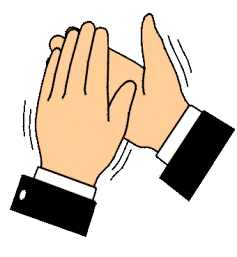 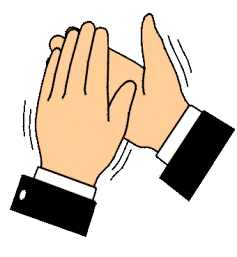 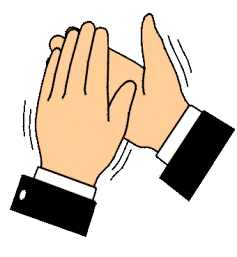 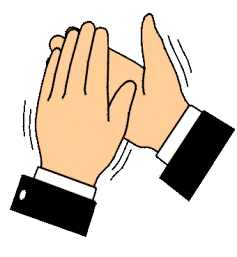 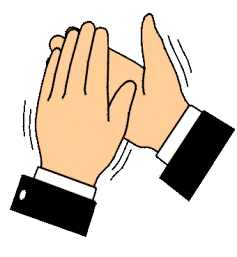 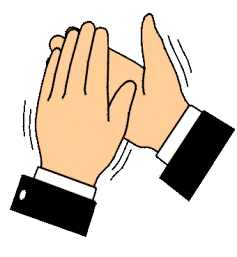 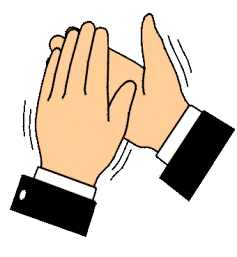 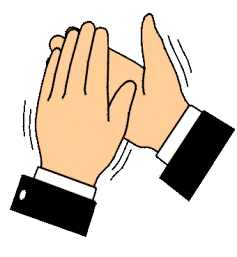